佐敦谷聖若瑟天主教小學
Wifi 100 
經驗分享
Wifi 100 project
13-14   preparation (P4@ Chi )
14-15   year 1  (P4@4 Chi, P5@2 Chi, Eng, Maths )
15-16   year 2  (P4@4 Chi, P5@4 Chi, Eng, Maths, 
                                               P6@2 Chi, Eng, Maths )
16-17   year 3 (P4@4 Chi, P5@4, P6@4   Chi, Eng, Maths)
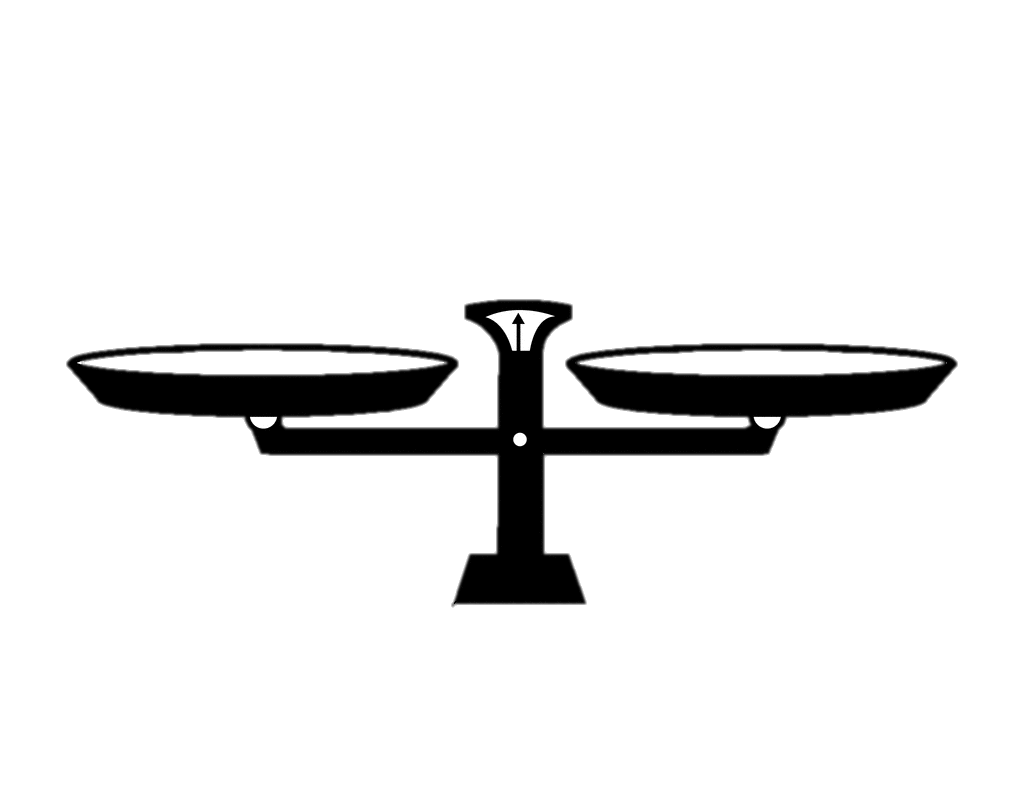 Why ?
Why not?
回應社會需求?
學生需要?
政策所需?
校本發展?
家家有本…?
各有前因…?
What ?
When ?
Where ?
Who ?
How ?
方向
理念
政策
策略
督導
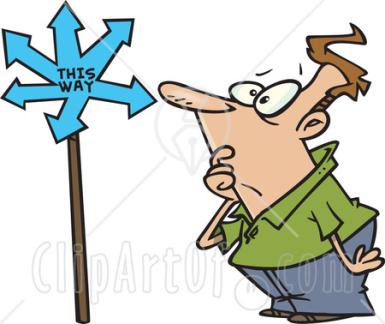 IMC
approval
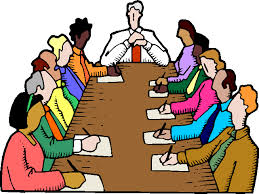 學生
老師
家長
Stakeholders
consensus
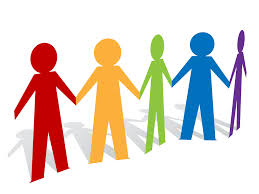 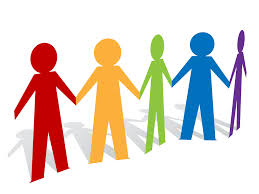 What ?
When ?
Where ?
Who ?
How ?
What ?
When ?
Where ?
Who ?
How ?
What ?
When ?
Where ?
Who ?
How ?
What ?
When ?
Where ?
Who ?
How ?
人力
財力
What ?
When ?
Where ?
Who ?
How ?
Principal
SPSM
PSM
PSMCD
PANELS
AM
APSM
CM
CORE TEAM
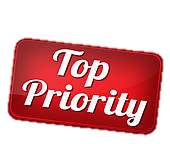 LEADERS
CORE TEAM
行政上支援 (節數、共同備課…)
實戰經驗
訪校、觀課、進修
身體力行
以身作則
Clichés worth considering
Give and Take
Think Big Start small
Never a perfect time
Team work
Sharing
Building up capacity
Hardware means nothing
Teaching and Learning 
matters most
校情為本
家家有別
祝
一切順利
身體健康
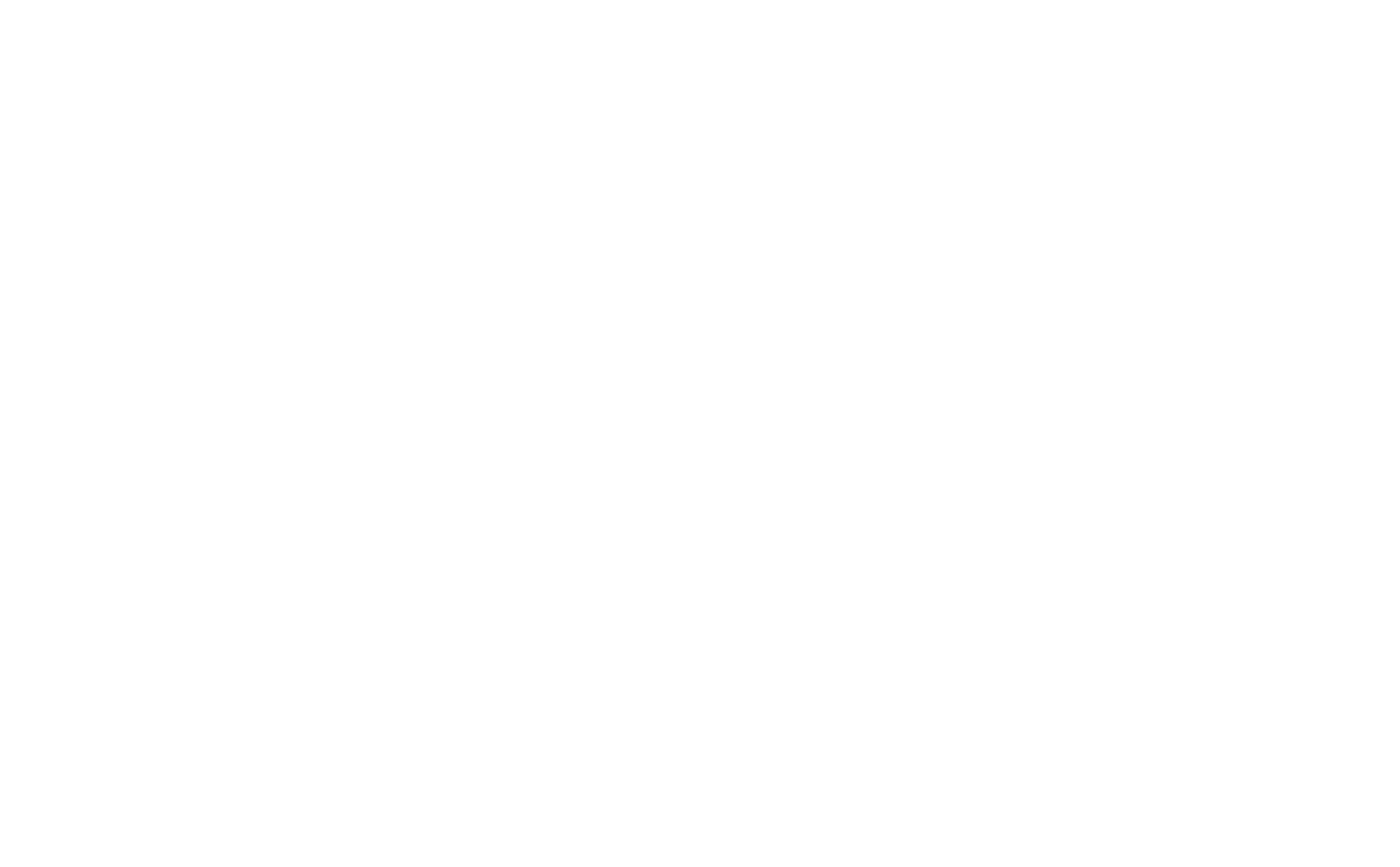 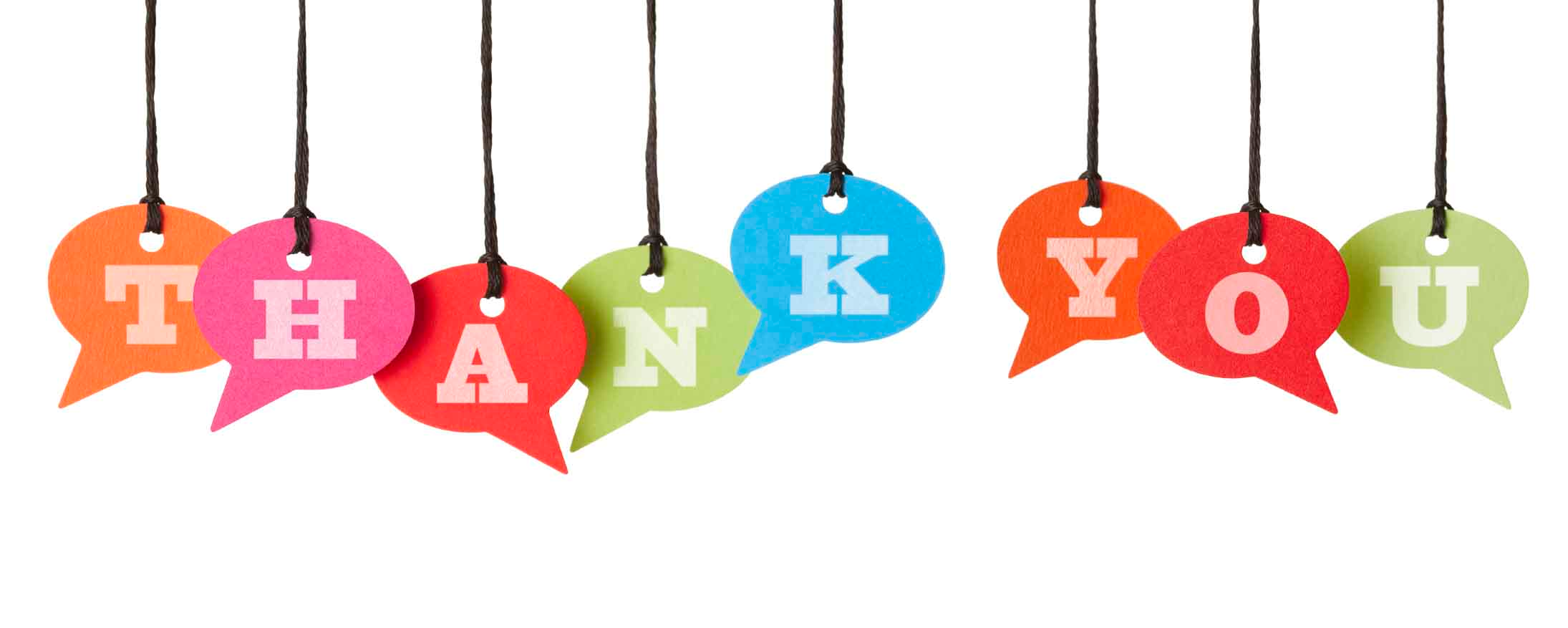